Alexandria Central School District
2022-2023 Budget Update
February 15, 2022
CPI Max of 2%
Highest of 2% or the rate of CPI
Inflation at 7% - highest in 30 years – capped at 2%


2022-2023 Tax Cap = 3.95%
ACS plans to stay below the cap
Tax Cap Calculation
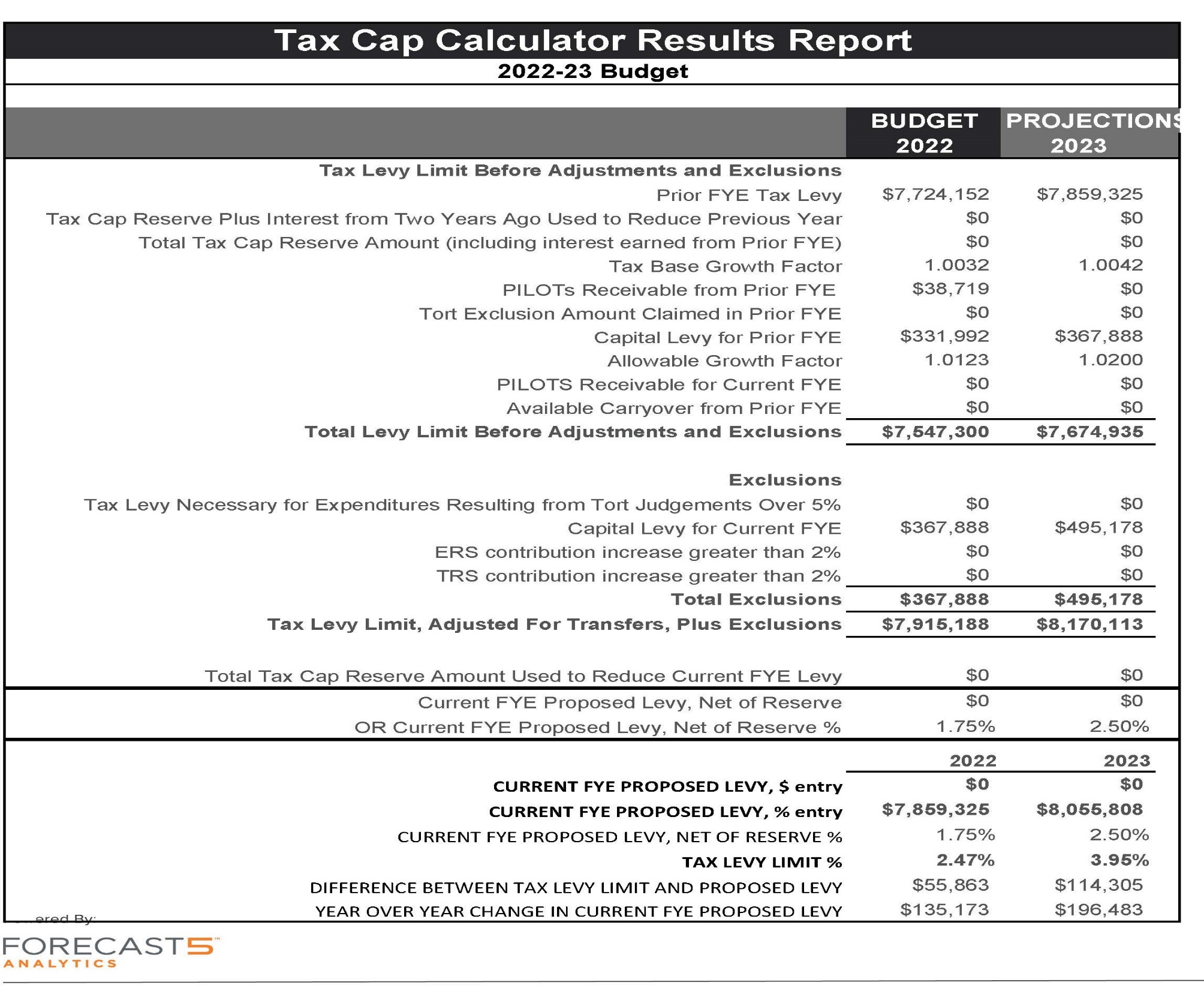 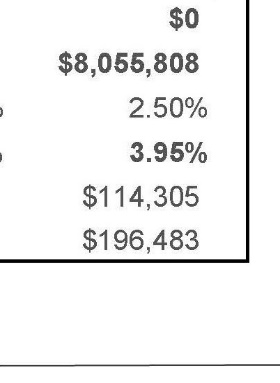 Max Allowed
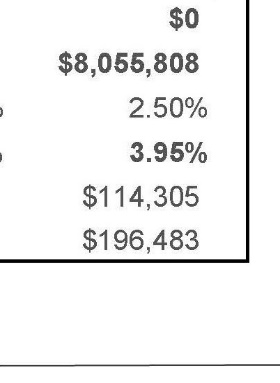 Initial Proposal
Dollar Increase
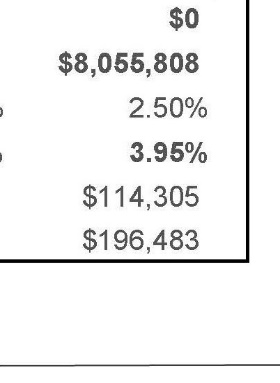 ACS is aware of the current economic status of the north country and will be mindful of that when determining final tax levy figures.
Amount “left on table”
Budget Updates
TRS Rate Finalized at 10.29%
Preliminary Rate was 10.50%
Savings = $10,000
BoCES Rates in Process
Special Ed Programs to Increase
Budget Updates
Fuel Bids:
Lock in Heating Oil Main Bldg @ $2.6065
Current Year Lock in @ $1.8331
Fluctuating @ $2.6552
Lock in Heating Oil Garage @ $2.8910
Current Year Lock in @ $2.1990
Fluctuating @ $2.8144
Lock in Diesel @ $3.0871
Current Year Lock in @ $2.2980
Fluctuating @ $2.7293
Gasoline fluctuating @ $2.6510
Current Year Fluctuating
$2.8877 as of January 14, 2022
No Lock In available
Budget Updates
Initial Expenditures		= $15,107,019
Initial Gap				= $859,462


Updated Expenditures	= $14,944,306
Appropriated Fund Balance
Increased from $850,000 to $1,350,000
Increase due to current year anticipated surplus funds
Will continue to adjust as needed, based on monthly Fund Balance reporting
Additional Revenue Sources
Village of A Bay		= $24,000
Hammond CSD Trans	= $24,000
Hammond CSD BO		= $35,000
Tax Levy
Tax Levy 2.50%


Updated Gap			=$73,667
Issues with closing the gap…
Unknown increases in state aid (3%)
Keep tax levy low
Restricted use of CRRSA and ARPA funds
CRRSA and ARPA Updates
CRRSA
Allocation	$401,100
Can expend minimum of 15% per year
Expend maximum of 85% per year
20% allocated to “learning loss”

2 Year Grant
03/13/2020 – 09/30/2023

Current Year (Year 1)
$152,784 spent to date
Large Format Printer
Technology Supplies
Counselor Salaries (learning loss)
$100,527 to be spent on Generator upon completion of project
Still working on finding a grant to cover cost
ARPA
Approved January 26, 2022

Allocation	$901,465
Initial 10% payment has been released but not yet received

3 Year Grant
03/13/2020 – 09/30/2024

Current Year (Year 1)
$308,865 spent to date
Library Renovations
Baseball Field Renovations
Cardio Room Equipment
Additional Projects
Kitchen and Cafeteria Air Conditioning $67,870
ARPA
Planned Year 2
Floor renovations by Dick Tile
$109,950
Weight Room
Air Conditioning $22,473
Equipment $15,000
Bus Garage
Lift $32,371
Boiler Room Access $22,700
Summer School and Enrichment Programs
$51,800
ARPA
Planned Year 3
Outdoor Classroom / Pavilion
$153,290
Summer School and Enrichment Programs
$35,000